Figure 6. Distribution of labeled neurons after three different tracer injections made dorsal (VPP and DP) and ventral ...
Cereb Cortex, Volume 15, Issue 6, June 2005, Pages 809–822, https://doi.org/10.1093/cercor/bhh182
The content of this slide may be subject to copyright: please see the slide notes for details.
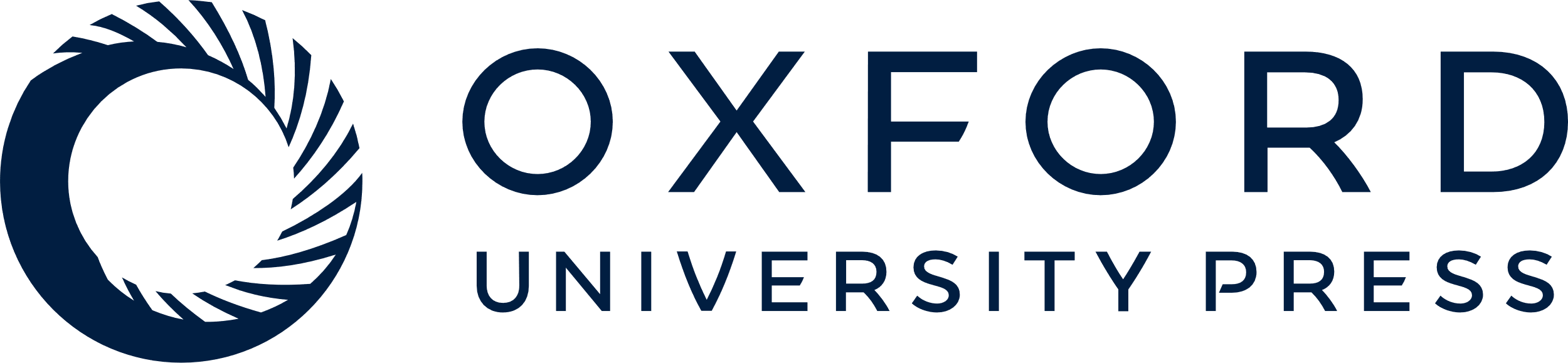 [Speaker Notes: Figure 6. Distribution of labeled neurons after three different tracer injections made dorsal (VPP and DP) and ventral (ITc) to area DL in case 98-102. Other conventions are as in Figure 4.


Unless provided in the caption above, the following copyright applies to the content of this slide: Cerebral Cortex V 15 N 6 © Oxford University Press 2004; all rights reserved]